Stendhal
Hebdo
semaine du  17 au 21 septembre 2018
lundi 17 septembre: 
Intra Muros: Primaire: Réunion Professeurs des écoles/Parents. Niveaux  MS/GS ET GS.

mardi 18 septembre:  
Intra Muros:        Accueil officiel des nouveaux collègues
                      Pot de “bienvenue” à 16h30 dans la cour du collège.
                
                   Bim.Boum.Bam reprise du Volley à 18h00 au Gymnase 
 
jeudi 20 septembre: 
Intra Muros: Salle de Réunion: Réunion cellule de la Formation continue, 17H00/19H00. 

                        Primaire: Réunion Professeurs des écoles/Parents. Niveau CE2.
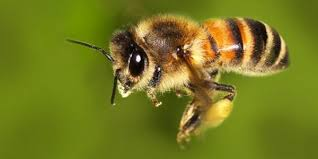 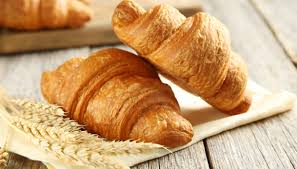 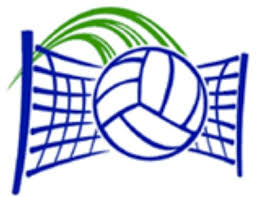 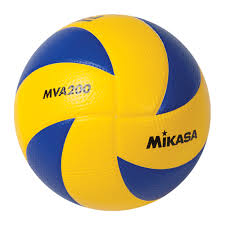 Rentrée 2018-19
Le FSE  lance bientôt les Inscriptions pour l’année 2018/2019
                                               
                                             Les droits sont de 5.00€ tout rond.



       C’est Appartenance, Autonomie, Responsabilité et 
                Beaucoup de projets             Tournois
                                                                             Alimentation
                                                                   Écologie
                                                                               Civisme
                                                                Musique           Bal
                                                                            Ciné-club
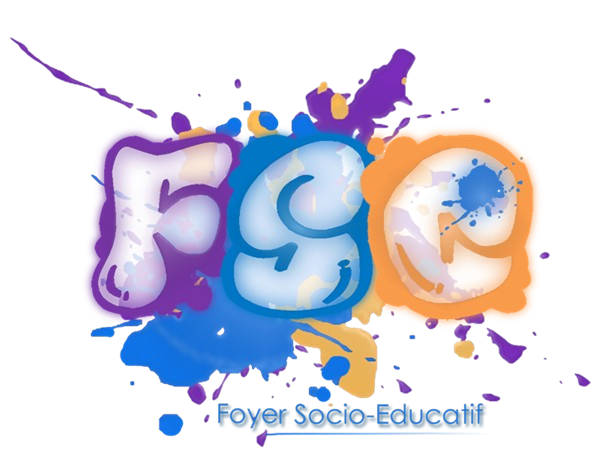 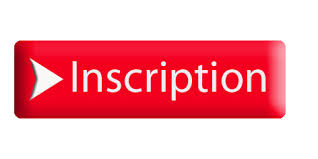 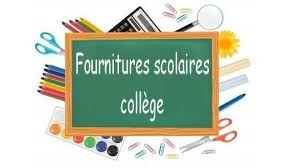